« Изиг – Хан »  

       в переводе  «горячая кровь »


Республика Тыва 
Сут – Хольский район 
МБОУ Хор – Тайгинская СОШ
4 класс 
Руководитель : Ооржак Марина Коошпалыковна  педагог дополнительного образования
Изиг-хан для тувинца значительно более широкое значение, чем просто горячая кровяная колбаса. Это особая атмосфера предвкушения, суета процесса. На изиг-хан приглашают родственников, соседей, гостей. Если кого-то нет, то обязательно откладывают для него в отдельное блюдо. Хозяйка следит за тем, чтобы каждый получил кусочек хана .Изиг-ханом встречают гостей, отмечают праздники и лечат.
Из-за уважительного отношения к домашнему скоту, во время забоя животных у тувинцев не было принято использовать такие выражения, как «өлүрер», что буквально означало «убить скот». Считалось, что это слово обладает охранной магией и может привлечь несчастье, болезни или рассердить духов местности.
Кровяную колбасу тувинцы называют изиг-хан в переводе «горячая кровь», это лакомство любят все.
 Ни одно богатое застолье не мыслимо без изиг хана. В тщательно вымытый бараний сычуг (отдел желудка) наливают подсоленную, нашинкованную репчатым луком сырую кровь. Сычуг нельзя наполнять до краев, при варке он может лопнуть. 
Сычужную колбасу из-за ее мягкости и сочности называют чымчак хан «мягкая колбаса». Для того, чтобы она быстро поспела, в кровь добавляют немного воды. У тувинцев не принято добавлять в кровь молоко, полагая, что «смешивать красное с белым» значит разминуться со счастьем. Хотя некоторые отступают от этого табу, считая, что молоко придает больше мягкости и нежности хану. Готовность кровяной колбасы проверяется путем прокалывания тонкой палочкой, иглой, зубочисткой. В случае готовности должна вытекать светлая жидкость. Согласно правилам угощения, кончик нижней части кровяной колбасы «отдается огню».
Рецепт     блюд 

Баранья кровь

Вымытый бараний сычуг (отдел желудка ) 

Соль, лук , перец 

Вода 

Описание  приготовления блюда 

1.Кровь , спущенную из туши  свежезарезанного баранина , смешивают  с солью  , перцем, зеленым или репчатым луком.
2.Полученной смесью  наполняют  обработанные   тонкие  кишки .
3.Завязывают   концы колбас  узлами .
4.Отваривают хан в  соленой воде.
5.Затем вынимают  , разрезают  и подают
В тщательно вымытый бараний сычуг (отдел желудка) наливают подсоленную,   нашинкованную репчатым 
          луком сырую кровь.
Баранья  кровь
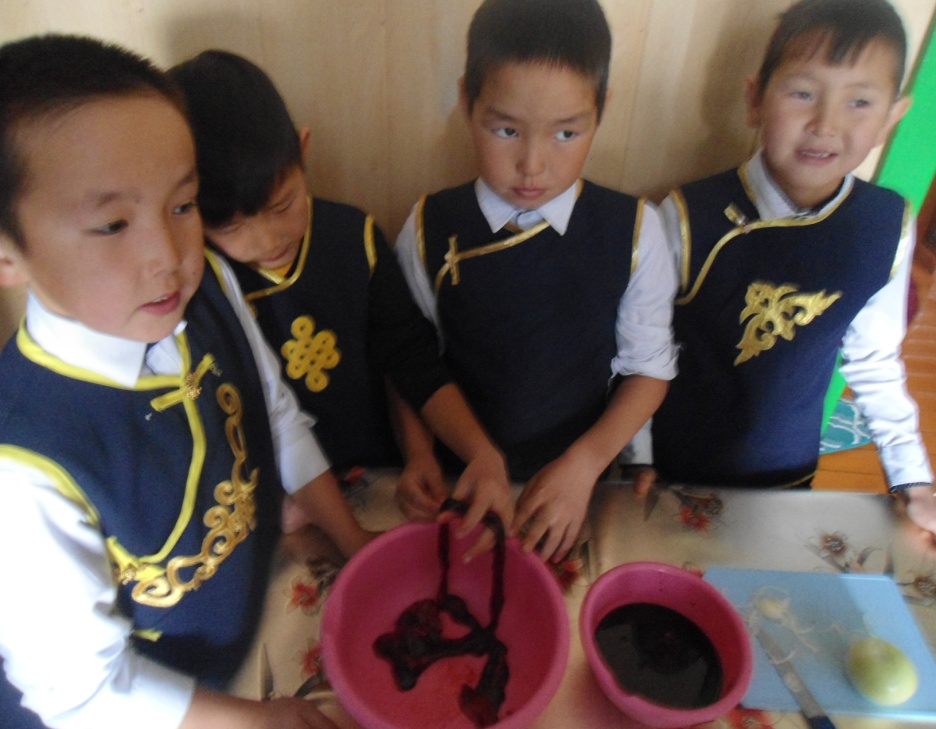 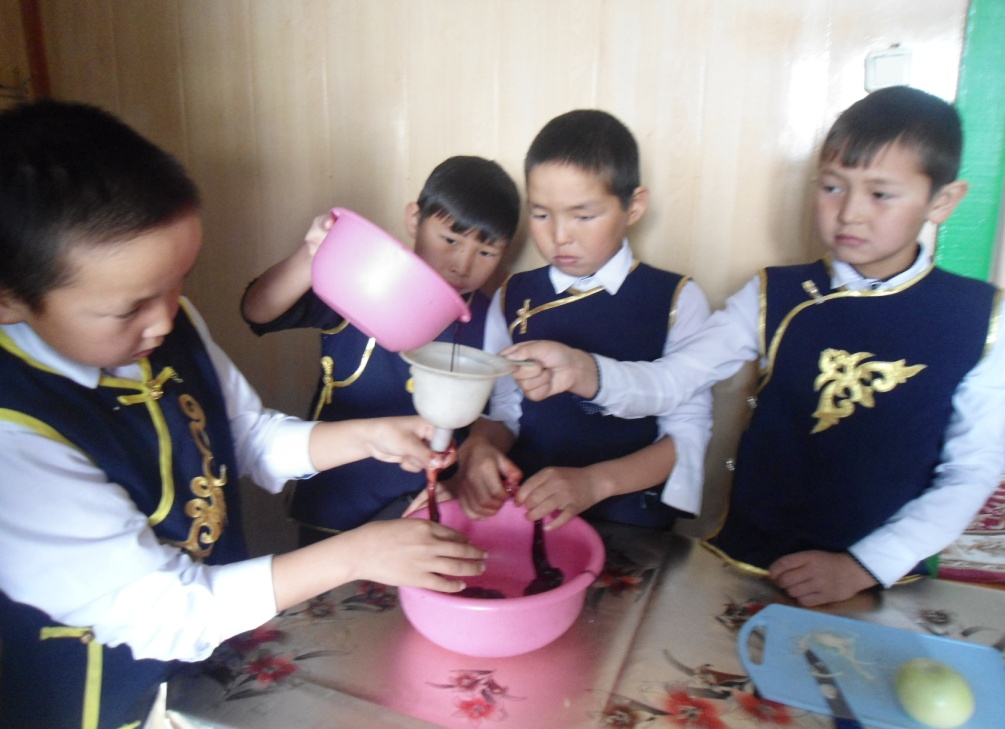 Края завязывают крепкой нитью. Колбаски отвариваются в подсоленной воде
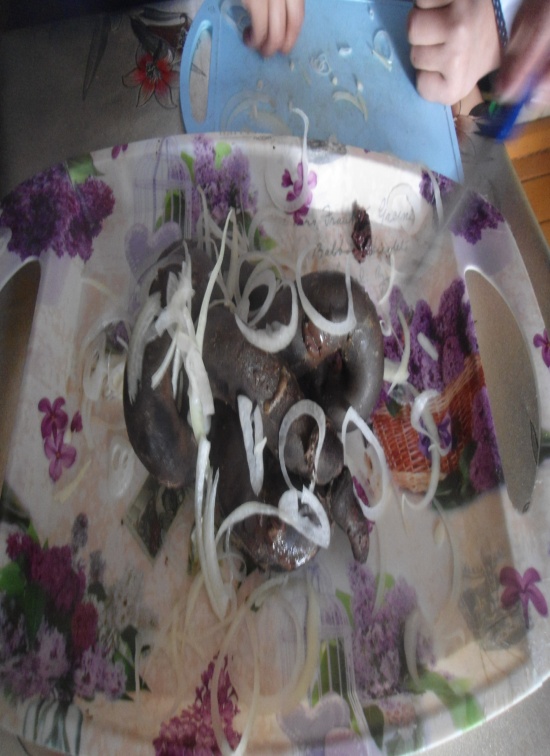 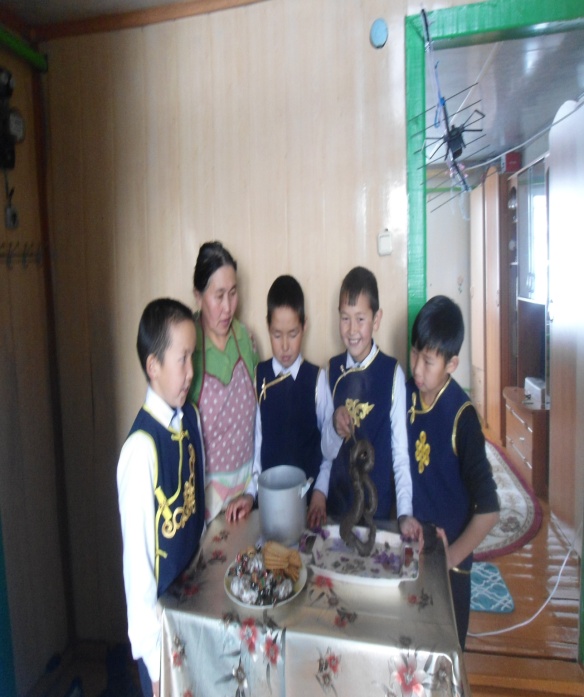 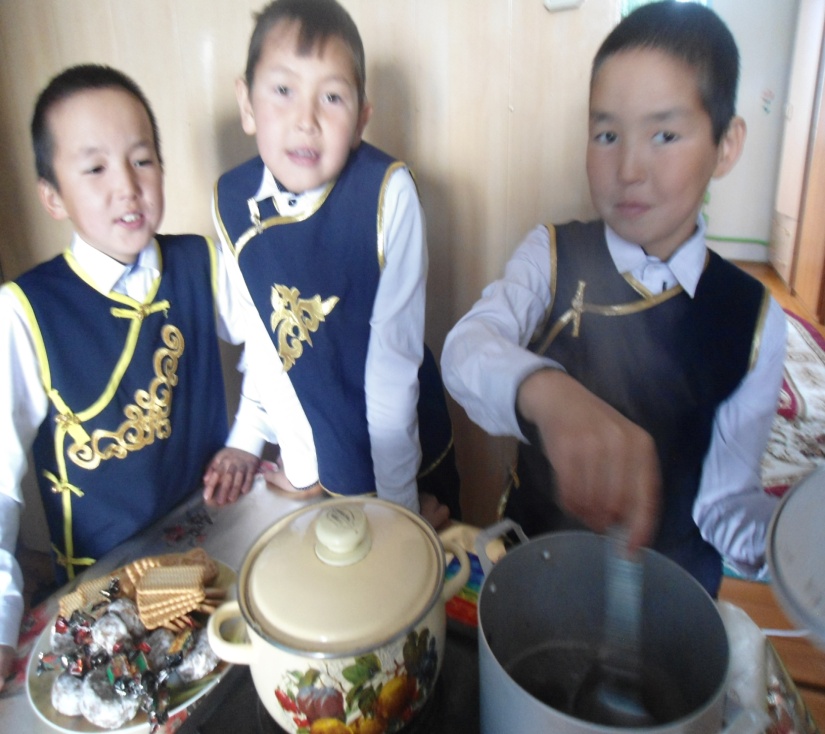 Готовность «изиг  хан »также определяется протыканием.Вынимают  и разрезают  «изиг хан »
Вынимают  и разрезают
        «изиг хан »
Разрезают «изиг хан »                         и подают
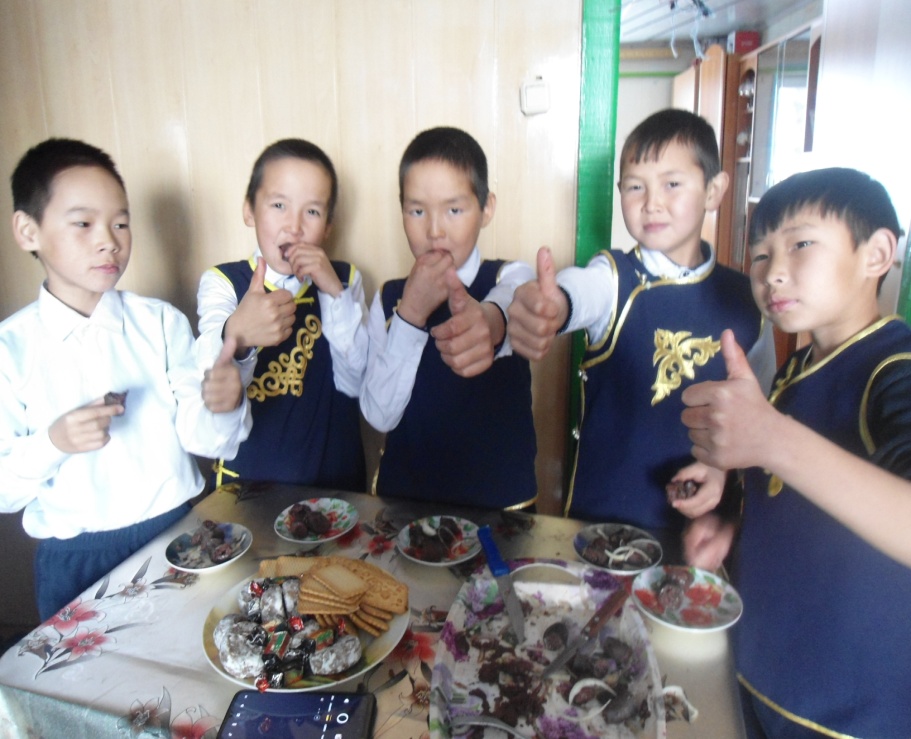 Спасибо